MARS
2008/2007  TŠCKR
Mentor: Marko Kralj
KAZALO
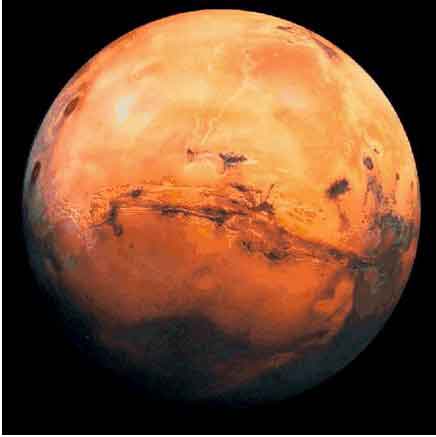 Mars
Marsova atmosfera
Marsove dobe
Marsovo površje
Opazovanje Marsa
Voda na Marsu
MARS
Eno leto traja 687 zemeljskih dni
Po velikosti  je med Zemljo in Luno.
En dan traja natančno 24 h 37 min 22,6 s
Mars ima dve majhni luni, Fobos in Deimos.
Največja temperaturna razlika med dnevom in nočjo je 160 °C
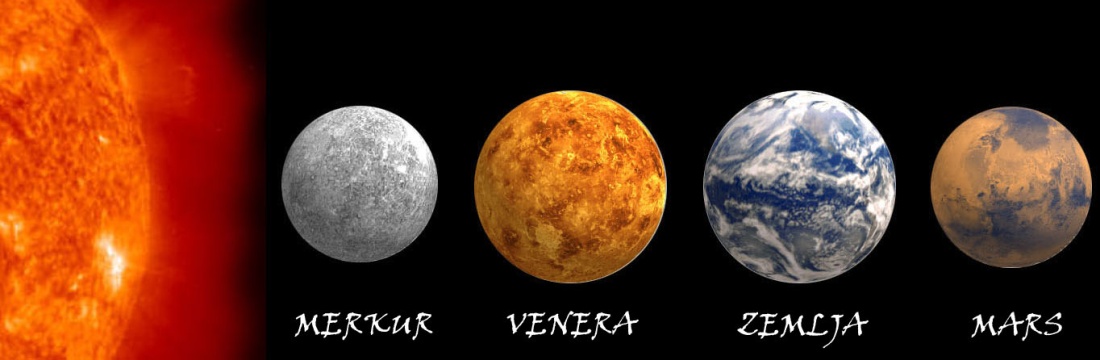 MARSOVA ATMOSFERA
Navadno je marsova atmosfera prozorna
Kljub temu da so v atmosferi vodni kristali, na marsu ni dežja
Obsežne prašne nevihte so najpogostejše kadar je Mars blizu perihelija
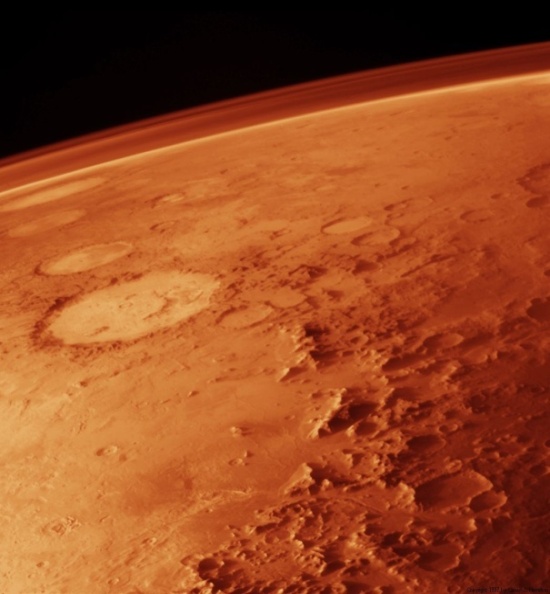 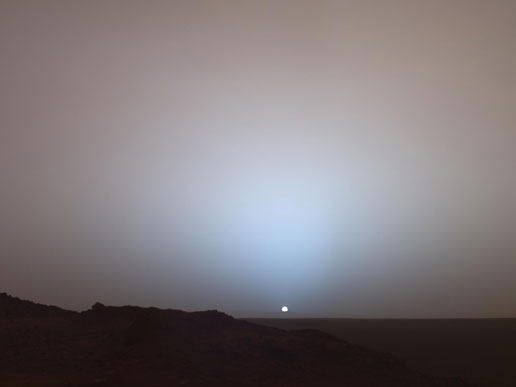 MARSOVO POVRŠJE
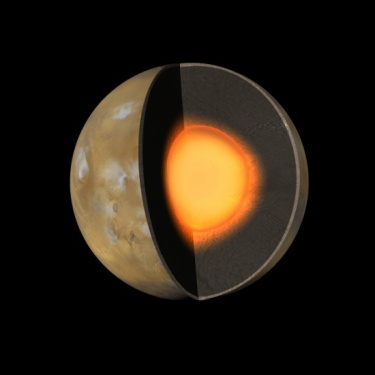 Najdaljša dolina je Valles Marineris
Ima skorjo, debelo med 15 in 20 km
Na njegovem površju je veliko vulkanov
Južni in severni del marsa sta si zelo različna
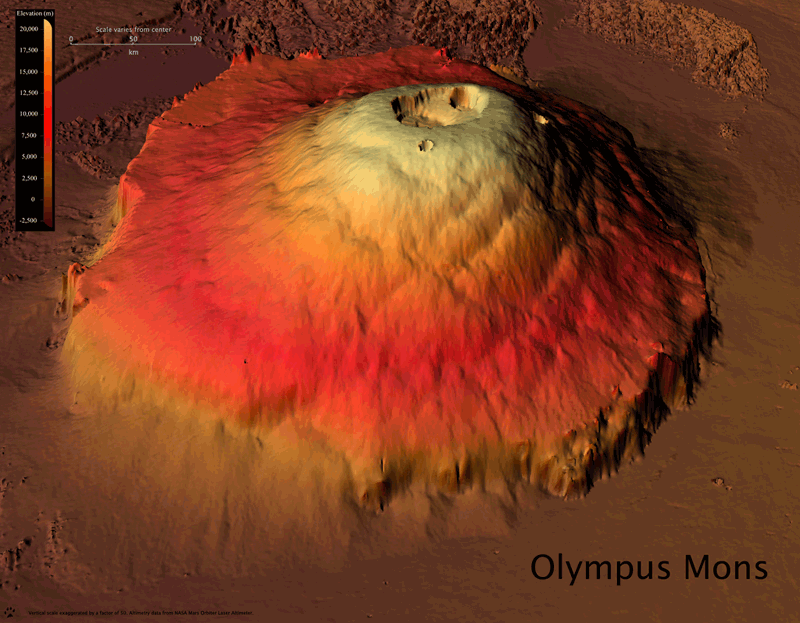 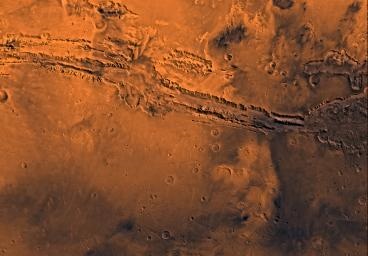 MARSOVE DOBE
Mars je v svojem razvoju preživel tri večja časovna obdobja 
		- Noetov vek
		- Hesperski vek 
		- Amazonski vek
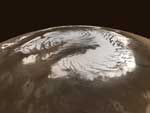 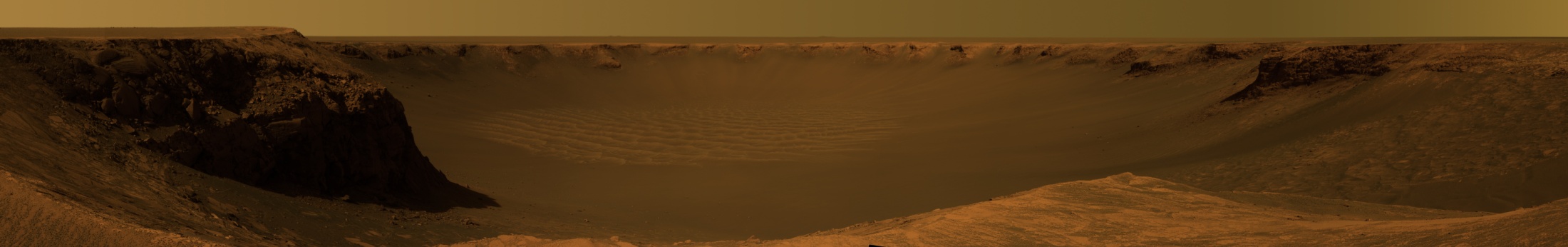 OPAZOVANJE MARSA
Mars so poznali že v prazgodovini
Ko je Mars blizu perihelija, ima svetilnost -2,9
Mars je na nočnem nebu viden s prostim očesom
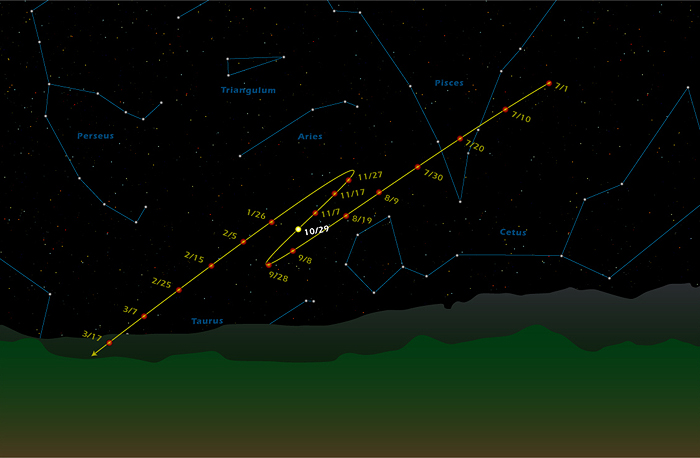 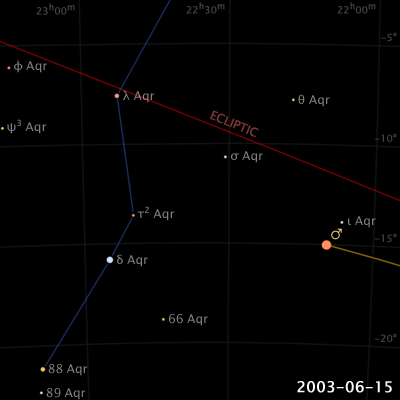 VODA NA MARSU
Po njegovem površju je tekla voda
Na površju so vidne sledi velikih poplav
Na marsu naj bi obstajalo primitivno življenje
Sedaj na marsu obstaja voda le še v obliki ledu in pare
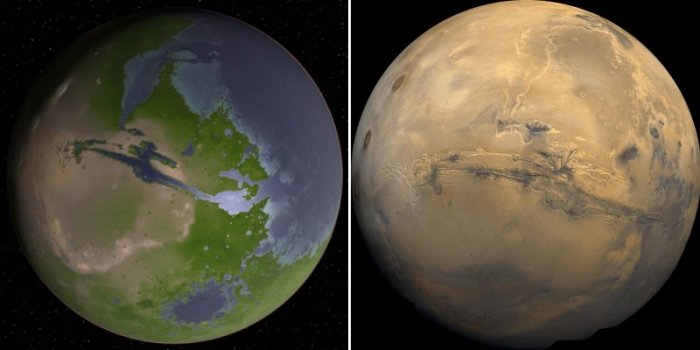 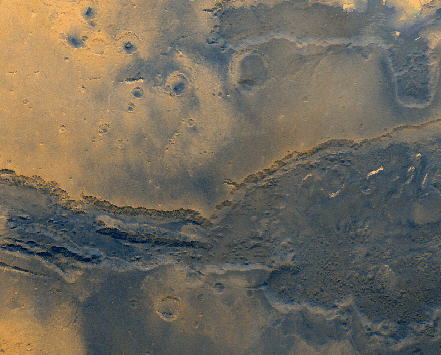 VIRI
http://marsprogram.jpl.nasa.gov
http://en.wikipedia.org/wiki/Mars
http://www.nasm.si.edu/etp/mars/
http://sl.wikipedia.org/wiki/Mars#Zgradba
http://projekti.svarog.org/nase_osoncje/mars.html
http://starryskies.com/solar_system/mars/WATER.html

Planeti zvezde in galaksije : David A. Aguilar
Atlas vesolja : Patrick Moore